ОПА, ЦУПА, СКОЧИ ПОМЈЕРАЊЕ МЕЛОДИЈЕ
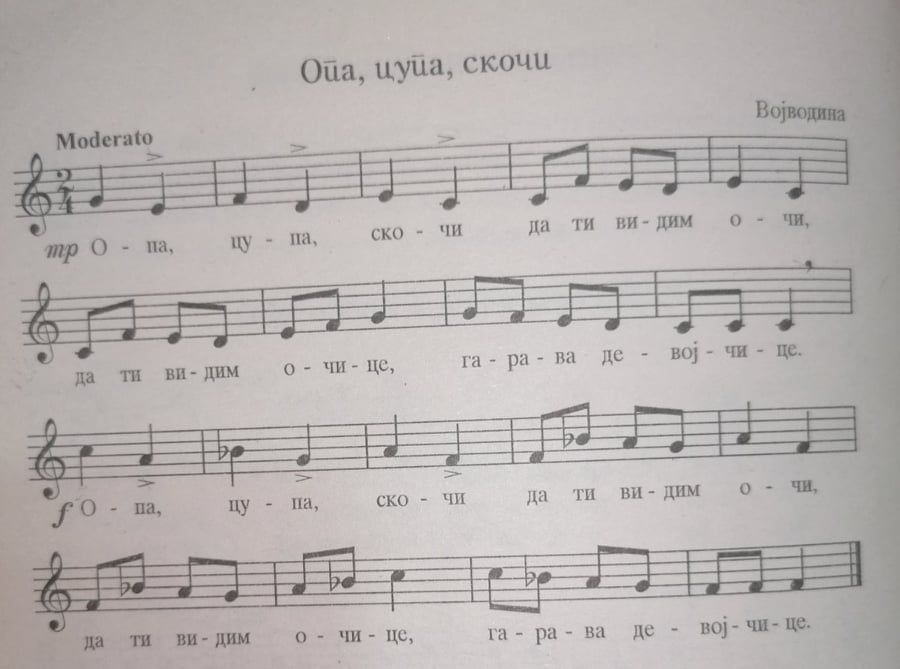